Український  віночок
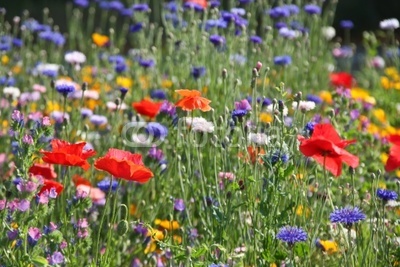 -  Який  зараз  місяць?
 -  Чим  він  славиться?
-   Охарактеризуйте, який  місяць  квітень ?
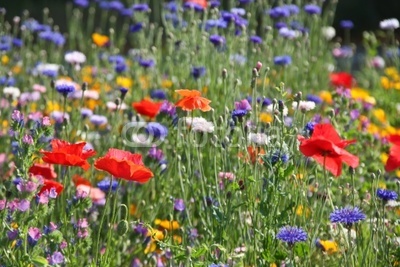 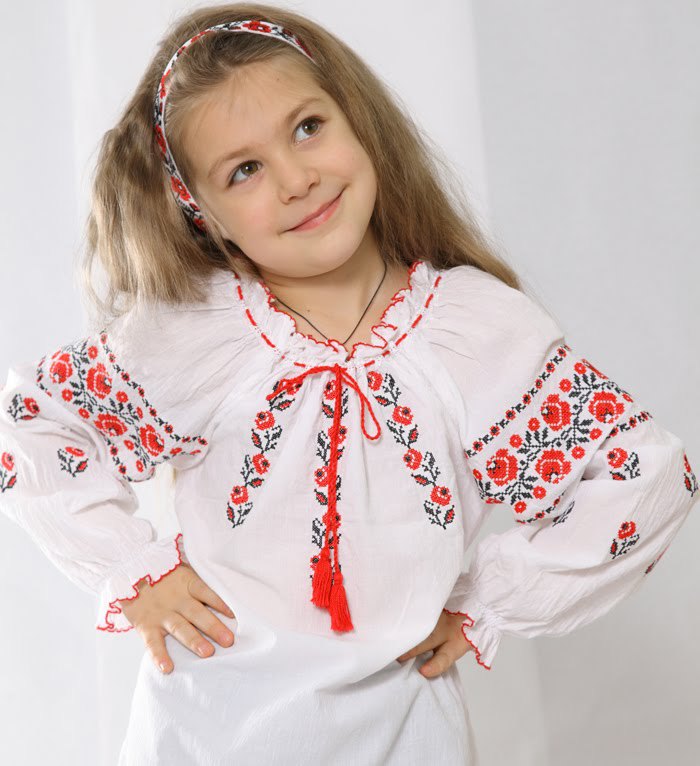 - Подивіться на українку.
 - Як ви вважаєте ,
 чого не вистачає 
до її вбрання?
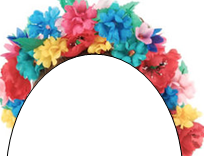 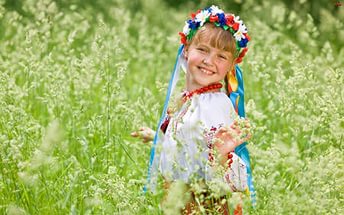 «Асоціативний кущ»
вінок
«Асоціативний кущ»
прикраса
вінок
«Асоціативний кущ»
прикраса
вінок
стрічки
«Асоціативний кущ»
прикраса
вінок
стрічки
квіти
«Асоціативний кущ»
прикраса
вінок
стрічки
квіти
оберіг
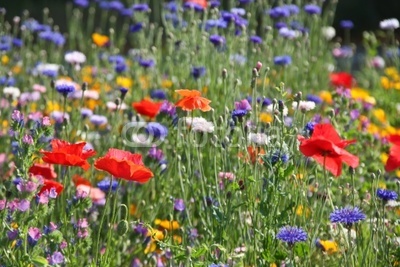 -Давайте  дружно  сплетемо  свй  вінок!
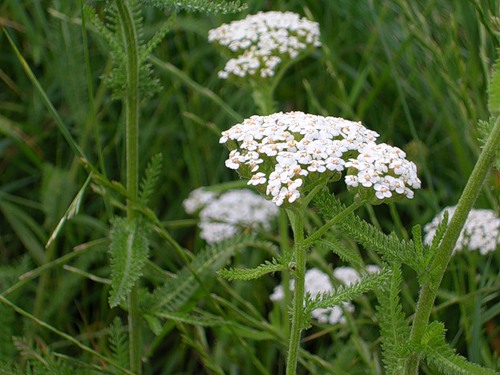 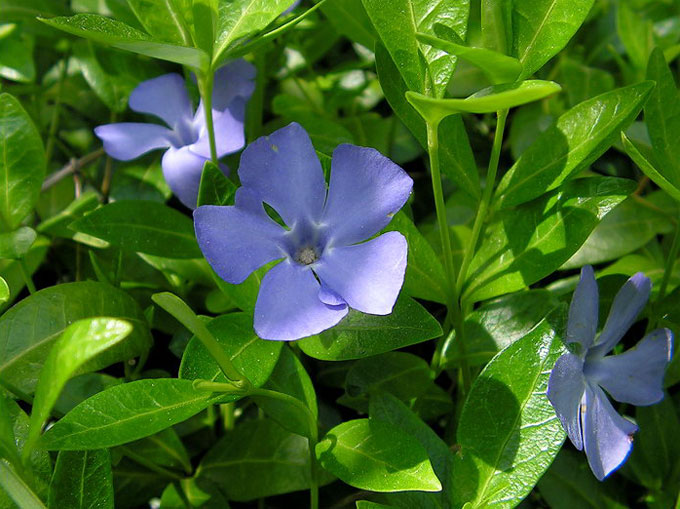 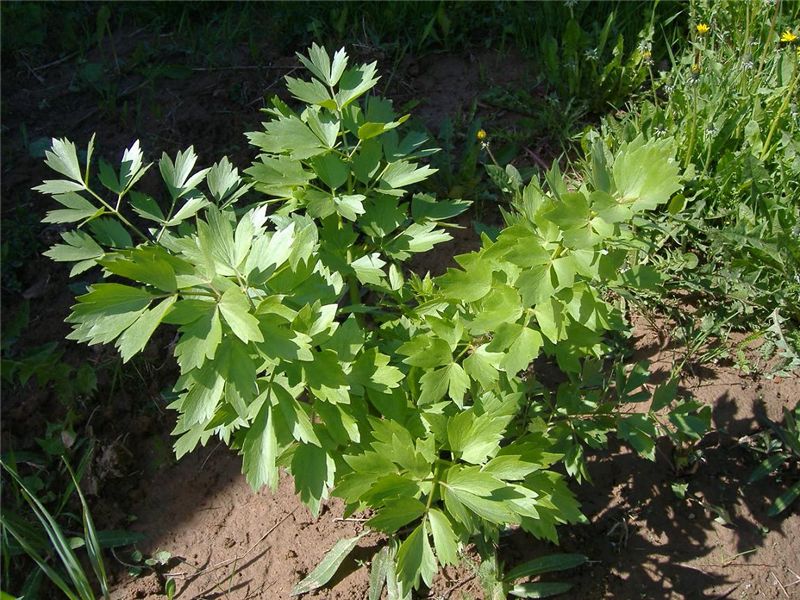 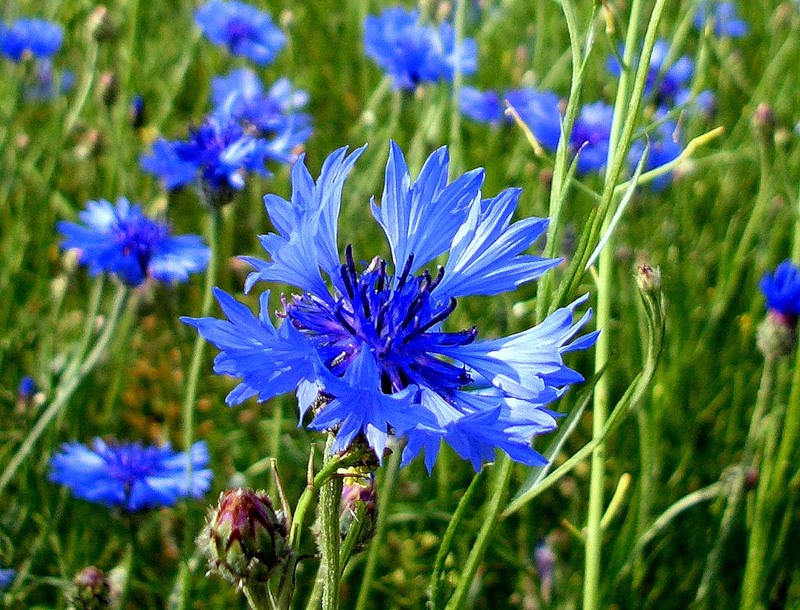 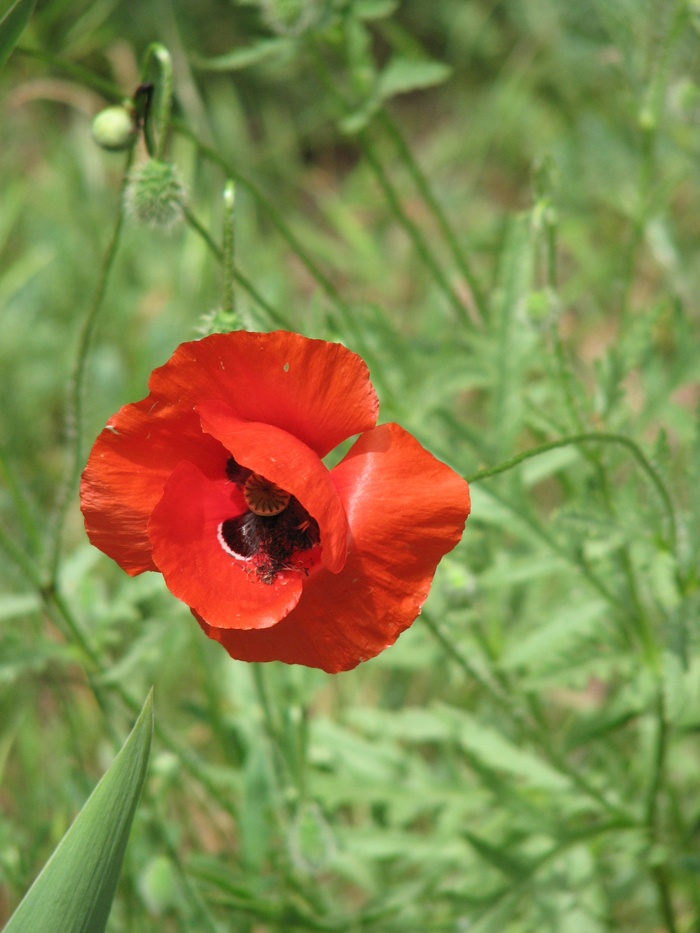 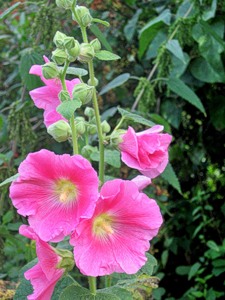 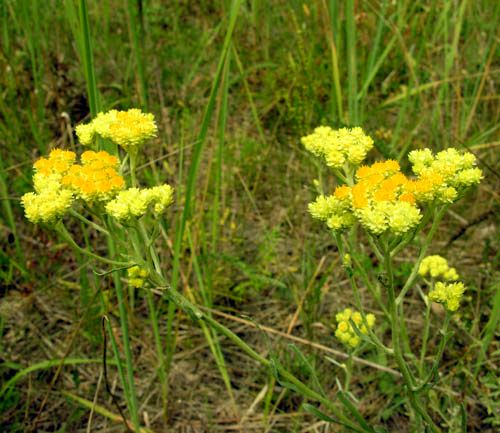 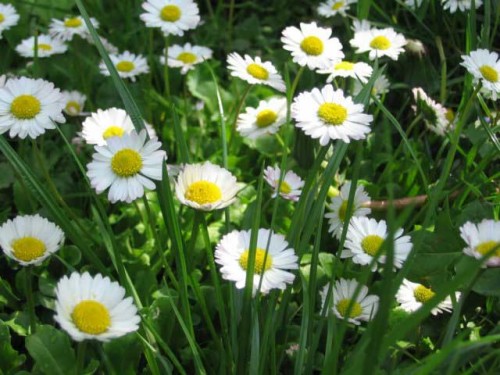 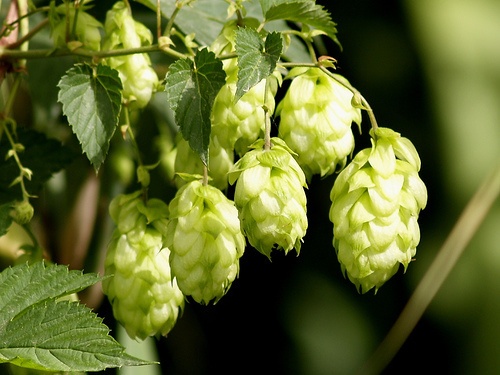 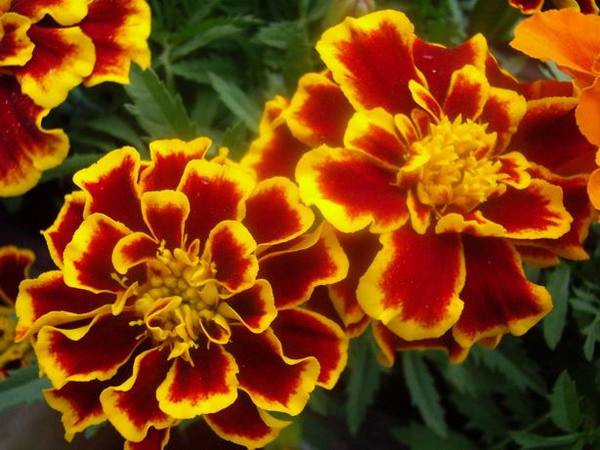 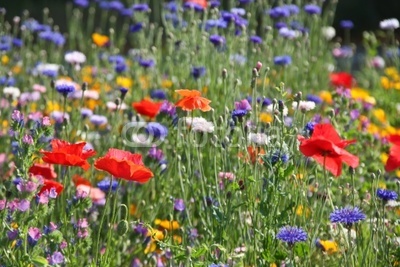 -
-  Робота  над  поширенням 
       тексту   “Віночок”
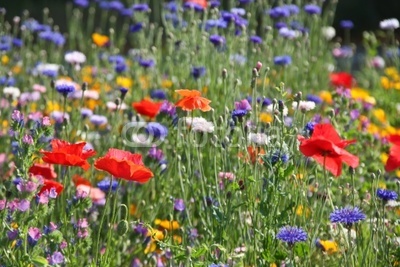 - Зачитування   тексту , поширеного  за  допомогою  прикметників.
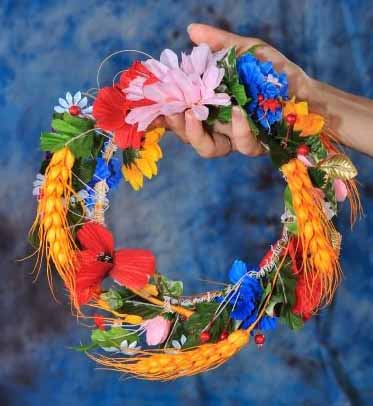 Український  віночок